MODELO DE AMENAZAS
LEA MÁS SOBRE LA EVALUACIÓN DE SUS RIESGOS EN HTTPS://SSD.EFF.ORG/

El MODELO DE AMENAZAS le ayuda a identificar las posibles amenazas contra las cosas que  valora y de quién necesita protegerlas. Al construir un modelo de amenazas, puede hacerse las siguientes preguntas.

¿Qué es lo que quiero proteger?
¿De quién quiero protegerlo?
¿Cuáles son las consecuencias si fallo?
¿Qué tan probables son estas consecuencias?
¿Cómo puedo abordar los riesgos más probables?

GLOSARIO DE MODELO DE AMENAZAS:

Activo: Lo que quiero proteger
Adversarios: De quién quiero proteger mis activos 
Amenazas: ¿Cuáles son las consecuencias potenciales si fallo?
Riesgo: La probabilidad de que ocurra una amenaza particular contra un activo en particular.
Capacidad del adversario:  Lo que un adversario es capaz de hacer para lograr su objetivo. Por ejemplo, los servicios de seguridad de un país pueden tener la capacidad de escuchar llamadas telefónicas mientras que un vecino puede tener la capacidad de observarlo desde su ventana. Decir que un adversario "tiene" una capacidad no significa que necesariamente utilizará esa capacidad. Significa que usted debe considerar y prepararse para la posibilidad.

¡Inténtalo! haga un modelo de amenaza para el dueño de una joyería:
¿Qué activos está protegiendo?
1
Un millón de dólares en diamantes
Dinero en la caja fuerte
Código de la alarma
¿Algo más?
¿Quiénes son sus adversarios?
2
Ladrones de joyas
¿Alguien más? (Considere: ¿Quién podría tener acceso a la caja fuerte de la joyería? ¿Qué hay del personal de limpieza o de mantenimiento?)
3
¿Cuáles son las consecuencias si falla?
Robo de joyas
¿Alguna otra amenaza? (¿Qué pasa si el código de seguridad o de alarma es robado?)
4
¿Qué tan probables son estas consecuencias?
Mapee, en el otro lado de la hoja,  la probabilidad de que estas amenazas se produzcan!
MODELO DE AMENAZA PARA 
EL DUEÑO DE UNA JOYERíA
USTED hereda una JOYERÍA en la ciudad. 
La JOYERÍA tiene:

Un millón de dólares en diamantes.
Un equipo de cinco personas.
Un sistema de alarma.
Una caja fuerte.
Una caja registradora.
Una cámara vigilando la puerta.
Alarma de la puerta protegida por un número pin.
5
¿Cómo se pueden abordar los riesgos más probables?
Cambiar el código de acceso cada mes, y cada vez que un empleado se retira.
¿Qué más?
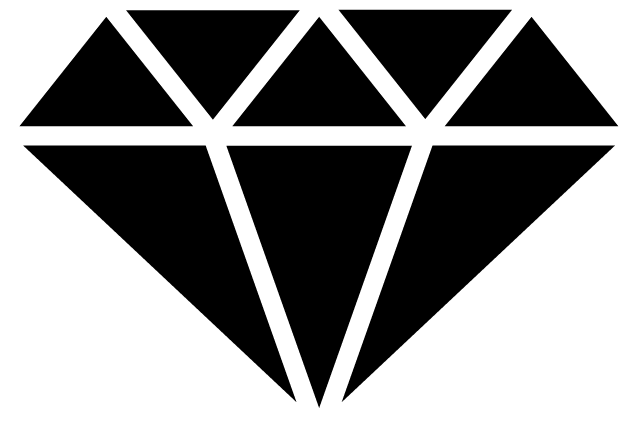 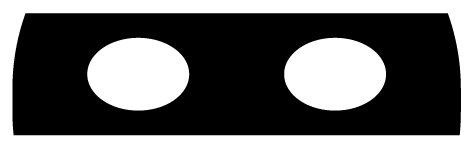 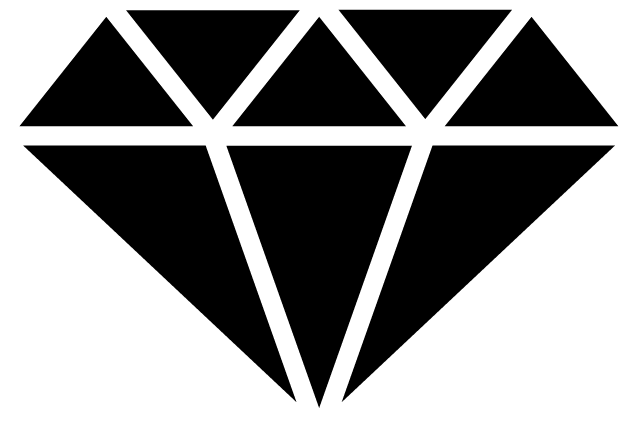 Amenaza
Joyas son robadas
Una protesta de gran repercusión contra esta joyería en particular.
El cliente tiene una clave de acceso a un lugar seguro.
Bajas Consecuencias                      Altas consecuencias
¿Cuán factibles son las amenazas?  Eso dependerá de la capacidad de su adversario.
Oso enfurecido
destruye la puerta.
Empleado pierde
sus llaves
4
Muy 
Probable
Poco
Probable
Riesgo
EVALUACIÓN DE SUS RIESGOS
ACTIVO:     ¿Qué desea proteger?
1
ADVERSARIOS: 
                  ¿De quién lo quiere proteger?
2
¿Qué podría motivar a su adversario?
¿Qué clase de respuestas tienen sentido?
5
Llene esta sección después de completar el #4 en la parte de atrás.
Determinar las medidas apropiadas depende de su apetito de riesgo.
¿Cuáles son las capacidades de su adversario?
AMENAZAS: 
         ¿Cómo amenazarían sus bienes?
3
3
3
Las tecnologías y las amenazas cambian.
Planee re-evaluar sus riesgos.
6
Mapee la probabilidad de las amenazas en la siguiente página!
4
Voy a reevaluar mi modelo de amenaza:
Amenaza
¿Cuán factibles son las amenazas?  Eso dependerá de la capacidad de su adversario.
Bajas Consecuencias                                         Altas consecuencias
4
Muy 
Probable
Poco
Probable
Riesgo